Unit 1  Past and present
第3课时
WWW.PPT818.COM
What has changed in Sunshine town?
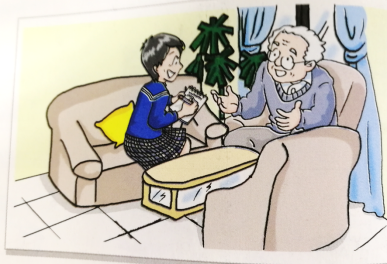 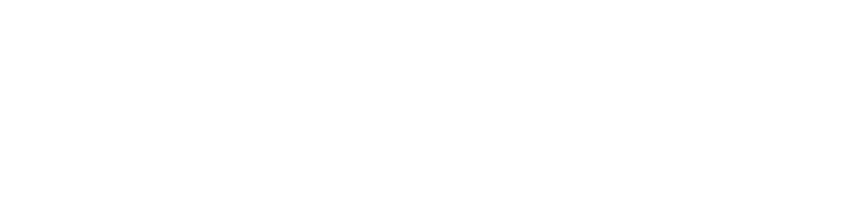 Changes in Sunshine Town
B1)Millie is telling Sandy about her interview with Mr Chen. Sandy does not know the meanings of some words. Help her match the words on the left with the meanings on the right. Write the correct letters in the blanks.
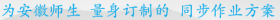 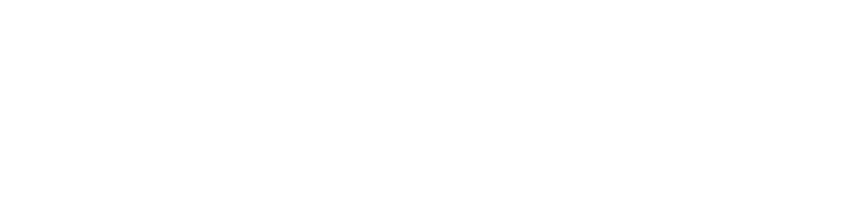 a. sometimes
b. know or understand something    that you did not know before
c. make something better
d. a place where things are made by machines
e. not happy because of being alone
f. having a husband or wife
g. a group of buildings with streets on all sides
1. married (line 5)______
2. block (line 5)______
3. factory (line 13)______
4. realize (line 15)______
5. improve (line 15)______
6. lonely (line 22)______
7. from time to time (line 22)______
f
g
d
b
c
e
a
because of  因为；由于
知识点
1
eg：(安顺中考)Last night he found it difficult to fall asleep because of the loud noise outside.
       昨天晚上由于外面巨大的噪音，他发现很难入睡。
考向一
because of后接名词(短语)、代词、动名词等。
【重点】
eg：Helen didn't go to school because of her illness.
        因为生病，海伦没能上学。
He is here because of you. 因为你，他才来这里的。
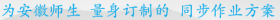 Scientists say that banana trees may disappear(消失) from the world  ________   banana cancer.      (东营)
A. because of	　　　　      B. instead of		
C. as for		          D. together with
典例
A
【点拨】because of 意为“由于、因为”，符合句意。而instead of 意为“代替”；as for“至于、关于”；together with“和……一起”，都与句意不符。
because是连词，引导原因状语从句或回答以why开头的问句，表示最直接的原因，语气最强烈。
考向一
【重点】
eg：I didn't buy the camera because it cost too much.
我没有买那个照相机，因为它太贵了。
—Why are you late for school again?
为什么你上学又迟到了？
—Because something is wrong with my bike.
因为我的自行车出了毛病。
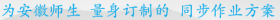 I hate traveling by air________ you usually have to wait for hours before the plane takes off.(上海)
A. because　　B. though           C. until           D. unless
典例
A
【点拨】本题用语法判定法。上下文构成因果关系， 用because引导原因状语从句，句意：我讨厌乘飞机旅行，因为通常在飞机起飞前要等几个小时。
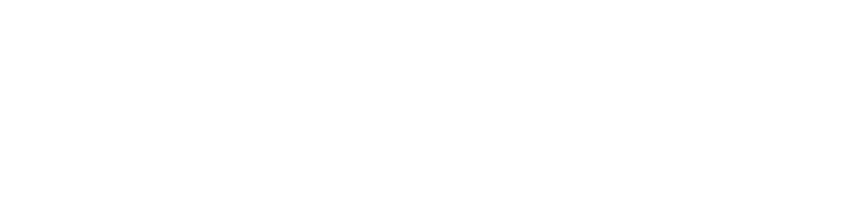 B2)Millie is telling Sandy more about her interview with Mr Chen. Help Sandy check if she has got the information right. Write a T if a sentence is true or an F if it is false.  
1. Mr Chen knows little about Sunshine Town.         ______
2. Mr Chen moved away from his parents when he got   married.                                                                   ______
3. There is a large shopping mall in Sunshine Town now.                     
______
F
T
T
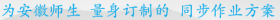 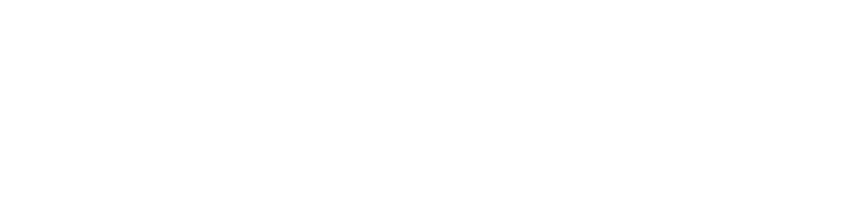 4. The steel factory once put its waste into the Sunshine River. 
______
5. It is easy for Mr Chen to see his old friends now.         ______
6. Amazing changes have taken place in Sunshine Town.______
T
F
T
take place  发生；举行
知识点
2
eg：Great changes have taken place in my hometown.
        我的家乡发生了巨大的变化。
考向
辨析take place与happen
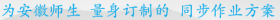 相同点：  take place与happen都无被动语态。
The Olympic Games of 2020 will ________ in Tokyo.
A. take after　　　　     B. take off
C. take place                    D. take away
典例
C
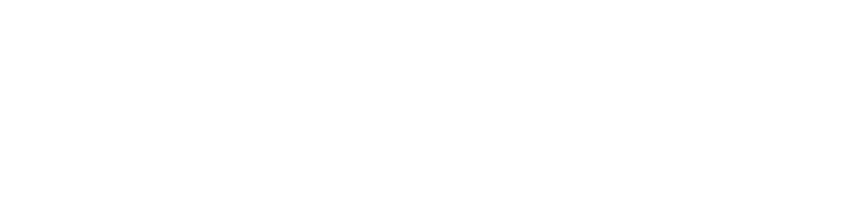 B3)Sandy wants to learn more about the history of Sunshine Town. She is asking Millie some questions. Work in pairs. Complete their conversation.
       Sandy：Tell me more about your interview with Mr Chen, Millie. Has he lived in Sunshine Town all his life?
Millie：Yes. He first lived with his parents in the(1)________  part of town, and then moved to another flat two (2)________ away.
northern
blocks
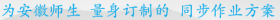 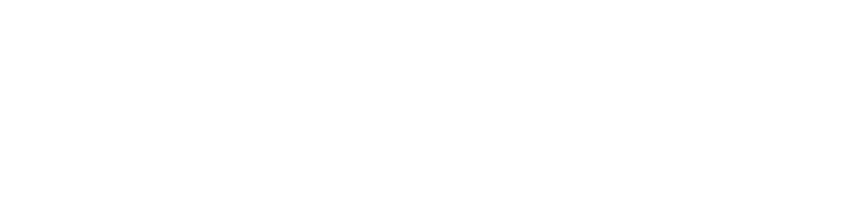 Sandy：What was the town like in the past?
Millie：There were some small (3)___________ and shops.
Sandy：What did Mr Chen say about the town centre?
Millie：Years ago, there was a (4)_________ and a (5)________. Now there's a new park，a new (6)________ and a large (7)______________.
Sandy：Were there any factories in Sunshine Town?
Millie：Yes. There was once a (8)____________ near the Sunshine    River.
restaurants
post office
cinema
theatre
shopping mall
steel factory
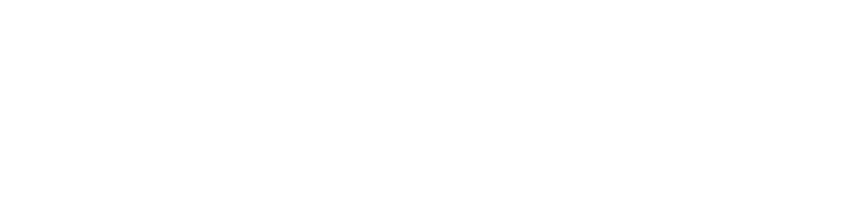 B4)Millie is going to write about the changes in Sunshine Town for her history project. She has made some notes. Help her complete the sentences with the information on pages 8 and 9.
• Sunshine Town  (1)________________  over the years.
• People now have a  (2)________________ town.
• The (3)________ from the steel factory was once a problem. Luckily，the government took action to improve the (4)_________ later.
has changed a lot
beautiful modern
waste
situation
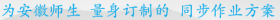 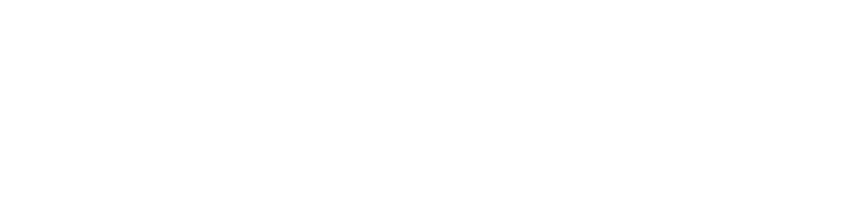 • Old people used  to (5)_________________________ together.
• Old people sometimes (6)______________ because they cannot (7)______________ as often as before.
• People think it is good to see (8)____________________________.
play cards and Chinese chess
feel a bit lonely
see each other
the amazing changes in the town
一、单项选择
1. He had to retire(退休) early ________ his poor health. 
A. as a result        B. because        C. so           D. because of 


2. I feel a bit tired.________，I can hold on.
A. But       B. However          C. Because        D. Instead
D
【点拨】because与because of都表示原因，但because必须引导句子，而because of后跟名词、代词或动名词。
B
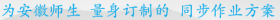 3. Harbin is________ of China.
A. to the north                        B. in the north
C. in the northern                   D. on the north
B
【点拨】前者属于后者范围内，用介词in。
4. Amy________ an American for three months.
A. has married                        B. has married to
C. has got married                  D. has been married to
D
【点拨】本题用语法判定法。for three months为一段时间，应用延续性动词，marry及get married都表瞬间性，be married表示状态，可延续，故选D。
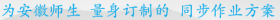 5. Jack's grandma lives________ in a________ house，but she doesn't feel________ at all.
A. lonely；alone；lonely      B. alone；alone；lonely
C. alone；lonely；lonely      D. lonely；lonely；alone
C
【点拨】题意为：杰克的祖母独自住在一所偏僻的房子里，但她一点也不感到孤独。根据题意可知选C。
二、根据汉语完成句子
6. 明天要举行测试，我不时地感到有点紧张。
Tomorrow we will have a test. I feel a bit nervous ________ ________ ________  ________.
7. 这几年苏州发生了很大的变化。(苏州改编)
Great changes have________ ________ in Suzhou over the years.
from
time            to            time
taken       place
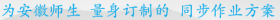 8. 这个箱子有点沉。
This box is ________ ________  ________. 
9. 下周我将去采访陈先生。
I will have________ ________ ________ Mr Chen next week.
10. 日本生产的新款面包机可以将大米变成可口的面包。(乐山)
A new bread­making machine made in Japan can ________ rice ________delicious bread.
a           bit/little      heavy
an         interview     with
turn
into
本节课主要学习了以下知识点，请同学们及时巩固练习：
because of 
take place
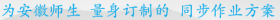